Plan Selection and UG Offerings in the School of Computing
moveForward(100);
First line of code written by
first American President              
to write a line of code            
December 2014
Yuanzhu Chen
1st Year Orientation Session, April 10, 2024
Content
Plan selection
School of Computing offerings
Degree plans
Honours degree
General degree
Minor
Certificate in Data Analytics
Plan Selection
Important: All students who have successfully completed 24 units or more MUST select a plan 
o/w they will not be able to enroll in 2nd year courses during summer
When? May 27 to June 7, 2024
More info? https://www.queensu.ca/artsci/undergrad-students/plan-selection
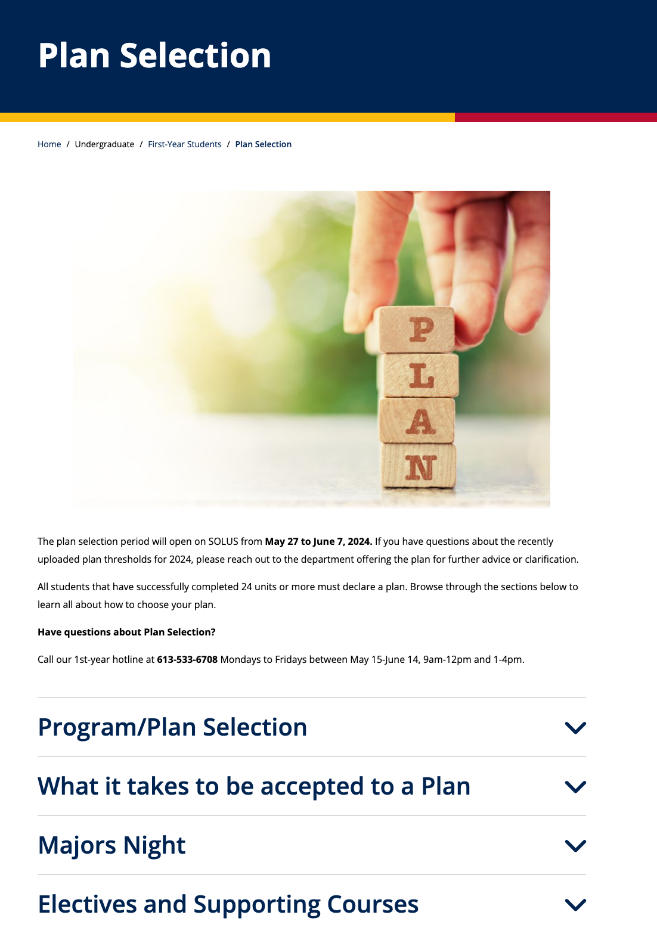 Acceptance via
Automatic Acceptance, or
Pending List
[Speaker Notes: https://www.queensu.ca/artsci/undergrad-students/plan-selection]
Plan Selection
Important: All students who have successfully completed 24 units or more MUST select a plan 
o/w they will not be able to enroll in 2nd year courses during summer
When? May 27 to June 7, 2022
More info? https://www.queensu.ca/artsci/undergrad-students/plan-selection
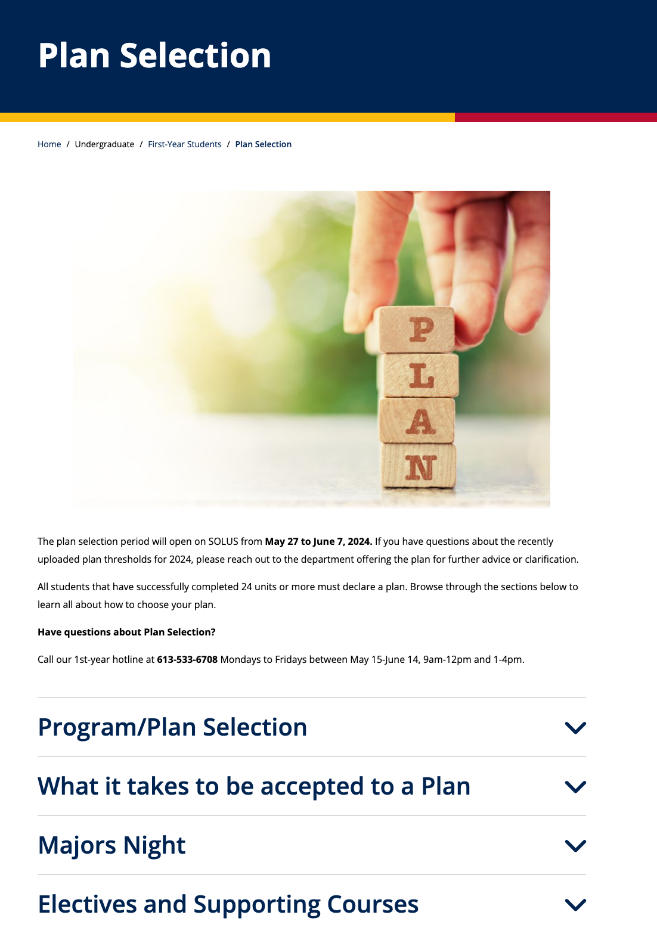 Minimum requirements for
Automatic Acceptance, and
Pending List
for all Computing plans
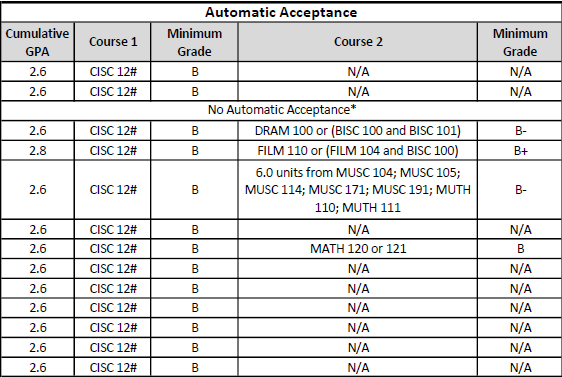 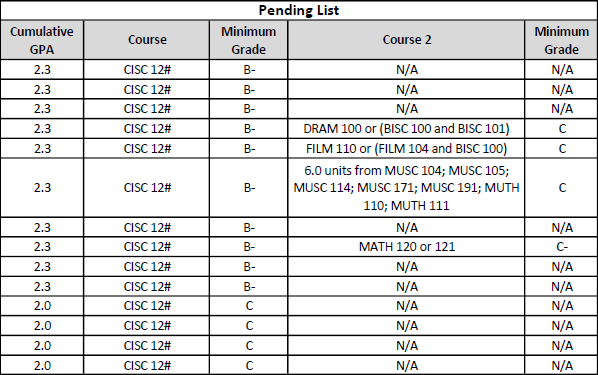 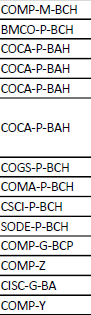 Automatic Acceptance: Minimum Requirements
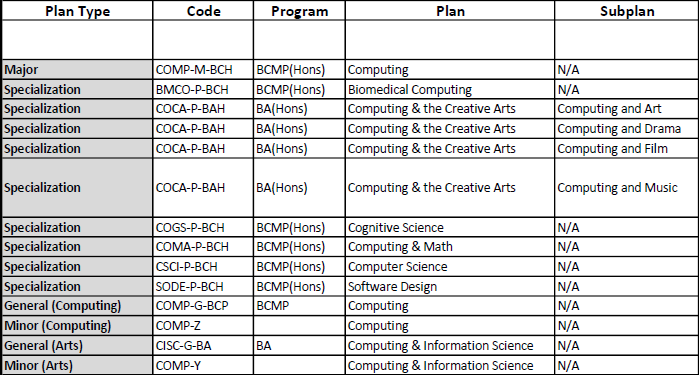 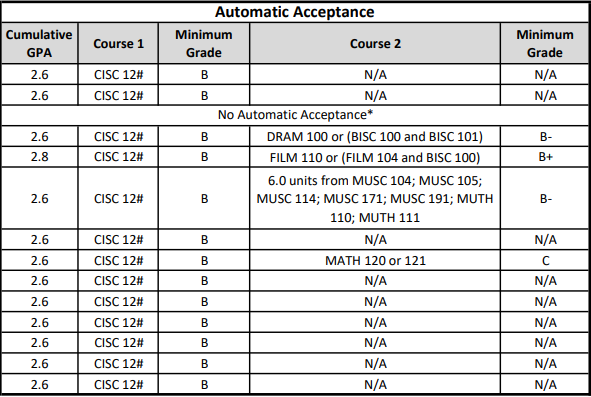 Notes
* = Departments will determine automatic acceptance manually
CISC 12#  =  CISC 121 or CISC 124
Pending List: Minimum Requirements
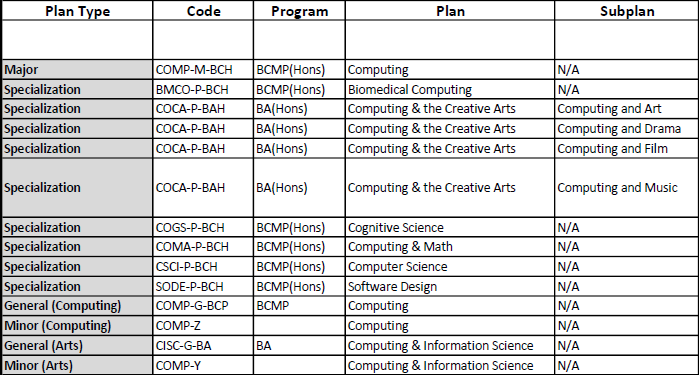 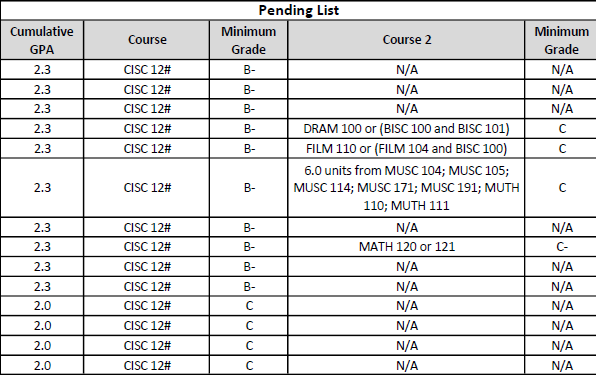 Notes
Getting on the pending list does not mean acceptance
CISC 12#  =  CISC 121 or CISC 124
Computing Offerings
(options)
Artificial Intelligence
Biomedical Computation
Data Analytics
Fundamental Computation
Game Development
Security
(subplans)
Computing Major
COMP-M/I-BCH
major
Computer Science 
CSCI-P/I-BCH
4-year
(Honours Degree)
Software Design
SODE-P/I-BCH
Computing, Math & Analytics
COMA-P/I-BCH
specializations
Cognitive Science
COGS-P/I-BCH
Biomedical Computing
BMCO-P/I-BCH
Computing & Creative Arts
COCA-G-BAH
Plans
Arts General
COMP-G-BA
3-year
(General Degree)
Computing General
COMP-G-BCP
Computing Minor (Arts)
COMP-Y
Minors
Computing Minor (Science)
COMP-Z
Data Analytics
DATA-C-DAT
Certificate
[Speaker Notes: Difference between Major and SSP
1. combination with majors
2. number of elective courses]
Computing Minor (Arts)
COMP-Y
Minors
Computing Minor (Science)
COMP-Z
Computing & Creative Arts
COCA-G-BAH
2 Computing Minors
Arts: 
     33 units CISC, MATH
       
Science: 
     48 units CISC, MATH, STAT
Cognitive Science
COGS-P/I-BCH
Biomedical Computing
BMCO-P/I-BCH
Computing, Math & Analytics
COMA-P/I-BCH
Software Design
SODE-P/I-BCH
Computer Science
CSCI-P/I-BCH
Computing Major
COMP-M/I-BCH
Arts General
COMP-G-BA
3-Year General Degrees
Computing General
COMP-G-BCP
Computing & Creative Arts
COCA-G-BAH
2 General Degrees (90 units)
Arts: 
     33 units CISC, MATH
      57 elective units
Computing: 
     48 units CISC, MATH, STAT
      42 elective units
Cognitive Science
COGS-P/I-BCH
Biomedical Computing
BMCO-P/I-BCH
Computing, Math & Analytics
COMA-P/I-BCH
Software Design
SODE-P/I-BCH
Computer Science
CSCI-P/I-BCH
Computing Major
COMP-M/I-BCH
Arts General
COMP-G-BA
Summary
Bachelor of Computing (Honours)
Extremely flexible
Not an SSP, can be combined                           with any Minor 
Choose from 6 different option lists
Units
Core (42.0 units): CISC, STAT
Supporting (12.0 units): CISC, MATH
Option (18.0 units):
i) Theory & Applications
ii) Biomedical Computation
iii) Data Analytics
iv) Artificial Intelligence
v) Game Design
vi) Security
Computing General
COMP-G-BCP
Computing & Creative Arts
COCA-G-BAH
Cognitive Science
COGS-P/I-BCH
Biomedical Computing
BMCO-P/I-BCH
Computing, Math & Analytics
COMA-P/I-BCH
Software Design
SODE-P/I-BCH
Computer Science
CSCI-P/I-BCH
Computing Major 
COMP-M/I-BCH
Arts General
COMP-G-BA
Summary
Bachelor of Computing (Honours)
Subject of Specialization
→ cannot be combined with a Minor
CIPS accredited; for more info on CIPS, see 
https://www.cs.queensu.ca/students/undergraduate/faq/accredit.html
Lots of flexibility
Units
Core (54 units): CISC, MATH, STAT
Option (48 units)
one of 
i) Theory & Applications
ii) Biomedical Computation
iii) Data Analytics
iv) Artificial Intelligence
v) Game Design

outside computing (30 units)
Elective (18 units)
Computing General
COMP-G-BCP
Computing & Creative Arts
COCA-G-BAH
Cognitive Science
COGS-P/I-BCH
Biomedical Computing
BMCO-P/I-BCH
Computing, Math & Analytics
COMA-P/I-BCH
Software Design
SODE-P/I-BCH
Computer Science
CSCI-P/I-BCH
vi) Security
Computing Major 
COMP-M/I-BCH
Arts General
COMP-G-BA
Summary
Bachelor of Computing (Honours)
Subject of Specialization
→ cannot be combined with a Minor
CIPS accredited; for more info on CIPS, see 
https://www.cs.queensu.ca/students/undergraduate/faq/accredit.html
Units
Core (69 units): CISC, MATH, STAT
Option (39 units)
CISC (12 units)
Writing, Commerce (6 units)
Humanities, Social Sciences (3 units)
Outside computing etc (18 units)
Elective (12 units)
Computing General
COMP-G-BCP
Computing & Creative Arts
COCA-G-BAH
Cognitive Science
COGS-P/I-BCH
Biomedical Computing
BMCO-P/I-BCH
Computing, Math & Analytics
COMA-P/I-BCH
Software Design
SODE-P/I-BCH
Computer Science
CSCI-P/I-BCH
Computing Major
COMP-M/I-BCH
Arts General
COMP-G-BA
Summary
Bachelor of Computing (Honours)
Subject of Specialization
→ cannot be combined with a Minor
Units
Core (72 units): CISC, MATH, STAT
Option (12 units)
Electives (36 units)
Option courses
Communications & Coding
Data Analysis 
e.g., 271, 371, 372, 451, 473 (all CISC)
Theory in Computer Science
e.g., 422, 462,  465, 466, 467 (all CISC)
Discrete Math & Optimization
Computing General
COMP-G-BCP
Computing & Creative Arts
COCA-G-BAH
Cognitive Science
COGS-P/I-BCH
Biomedical Computing
BMCO-P/I-BCH
Computing, Math & Analytics
COMA-P/I-BCH
Software Design
SODE-P/I-BCH
Computer Science
CSCI-P/I-BCH
Computing Major
COMP-M/I-BCH
Arts General
COMP-G-BA
Summary
Computing and BIOL, CHEM & BCHEM
Bachelor of Computing (Honours) 
Subject of Specialization
	 → cannot be combined with a Minor
Units
Core (96 units)
CISC, MATH, STAT
BIOL, CHEM, BCHM (24 units)
Option (9 units)
Electives (15 units)
Computing General
COMP-G-BCP
Computing & Creative Arts
COCA-G-BAH
Cognitive Science
COGS-P/I-BCH
Biomedical Computing
BMCO-P/I-BCH
Computing, Math & Analytics
COMA-P/I-BCH
Software Design
SODE-P/I-BCH
Computer Science
CSCI-P/I-BCH
Computing Major
COMP-M/I-BCH
Arts General
COMP-G-BA
Summary
Computing and 2 of LING, PHIL or PSYC
Bachelor of Computing (Honours)
Subject of Specialization 
→ cannot be combined with a Minor
Units
Core (51 units) 
CISC, COGS, Math/Stats
Option (45 units)
30 units from 2 of LING, PHIL or PSYC
15 units from option lists
Electives (24 units)
Computing General
COMP-G-BCP
Computing & Creative Arts
COCA-G-BAH
Cognitive Science
COGS-P/I-BCH
Biomedical Computing
BMCO-P/I-BCH
Computing, Math & Analytics
COMA-P/I-BCH
Software Design
SODE-P/I-BCH
Computer Science
CSCI-P/I-BCH
Computing Major
COMP-M/I-BCH
Arts General
COMP-G-BA
Summary
Computing and one of Art, Drama, Film or Music
Bachelor of Arts (Honours)
	→ no internship option
Subject of Specialization (SSP)
	→ cannot be combined with a minor
COAR: No automatic acceptance
Units
Core (45 units): CISC, MATH 
Sub-plan (39 units): one of:
Art, Drama, Film, or Music
Electives (36 units)
Computing General
COMP-G-BCP
Computing & Creative Arts
COCA-G-BAH
Cognitive Science
COGS-P/I-BCH
Biomedical Computing
BMCO-P/I-BCH
Computing, Math & Analytics
COMA-P/I-BCH
Software Design
SODE-P/I-BCH
Computer Science
CSCI-P/I-BCH
Computing Major
COMP-M/I-BCH
Complete, Official Descriptions of Plans
For the full descriptions of these plans, please see document ‘Academic Plans, Schools, Departments’ in the Arts and Science eCalendar at 
https://www.queensu.ca/academic-calendar/arts-science/
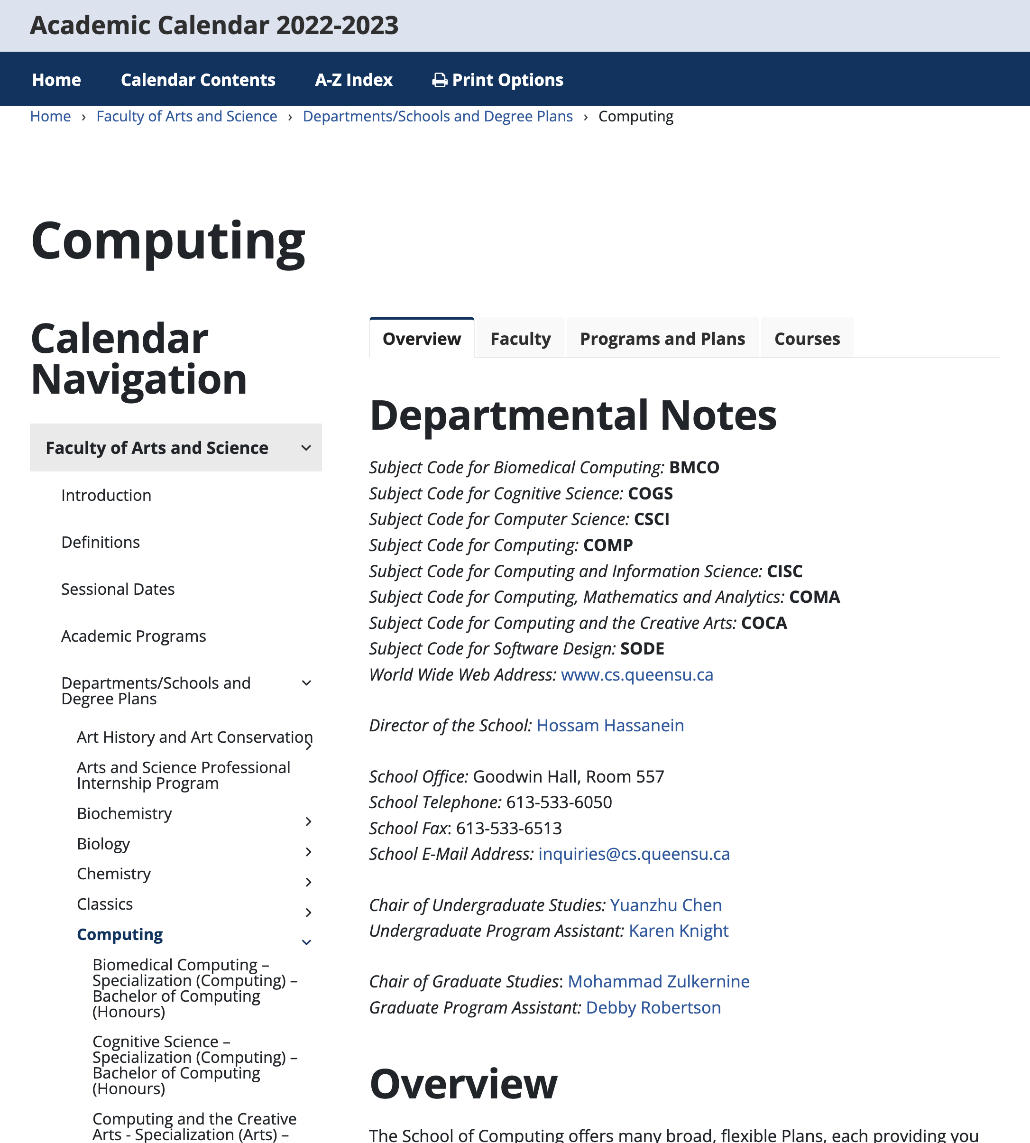 e.g., for COMP:
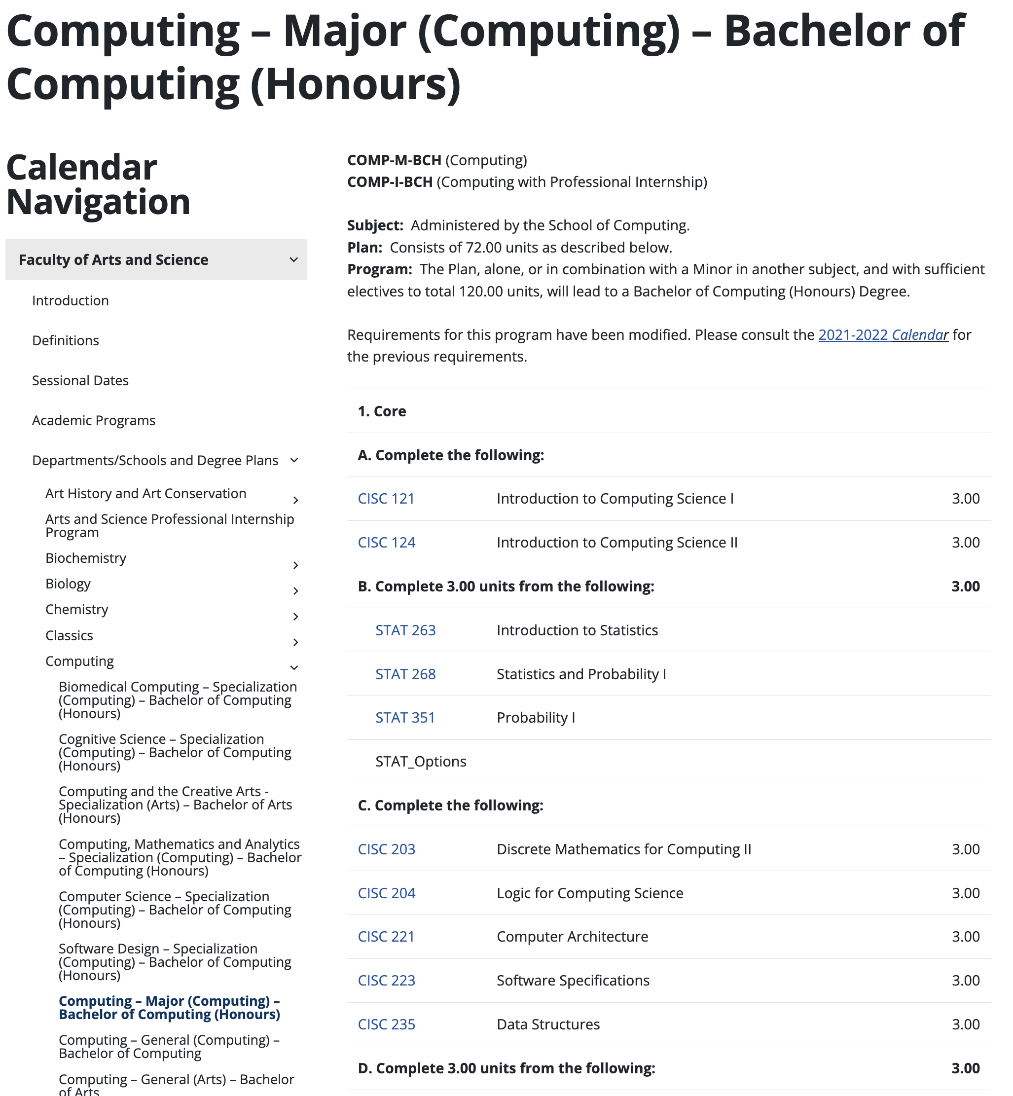 [Speaker Notes: https://www.queensu.ca/academic-calendar/arts-science/]
Arts General
COMP-G-BA
Professional Internship
Computing General
COMP-G-BCP
Computing & Creative Arts
COCA-G-BAH
12-16 months
~$40K/year salary
Need to secure position yourself
Queen’s Career Services can help
Eligibility
Bachelor of Computing (BCH) plan
 GPA ≥ 1.90
· 108 units completed towards plan
Could go after 2nd year
Cognitive Science
COGS-P/I-BCH
Biomedical Computing
BMCO-P/I-BCH
Computing, Math & Analytics
COMA-P/I-BCH
Software Design
SODE-P/I-BCH
Computer Science
CSCI-P/I-BCH
Computing Major
COMP-M/I-BCH
Certificate in Data Analytics
5 courses
4 required courses
Intro to Statistics (STAT 263) or STAT_OPTIONS
Data Analytics (CISC 251)
Advanced Data Analytics (CISC 351, exclusion with CISC 371, CISC 372)
Topics in Data Analytics (CISC 451)
plus 1 course from 
CISC 432, CISC 181, STAT 269, STAT 351, STAT 466, SOCY 284, SOCY 309, PSYC 301, BIOL 343, EMPR 370, …
2 of these courses can also be reused 
to satisfy Computing plan requirements
Open to students 
not in Analytics option of CSCI, COMP or COMA, i.e., not taking CISC 371 or CISC 372
More info on
https://www.queensu.ca/artsci/programs-and-degrees/certificates
https://www.queensu.ca/artsci/node/682/mid/956/credit-certificates
[Speaker Notes: https://www.queensu.ca/artsci/programs-and-degrees/certificates
https://www.queensu.ca/artsci/node/682/mid/956/credit-certificates]
Sources of Information
Arts & Science Faculty: Plan Selection
https://www.queensu.ca/artsci/undergrad-students/plan-selection
Arts & Science Faculty: Academic Advising https://www.queensu.ca/artsci/undergrad-students/pass-academic-advising
School of Computing Advising: advising@cs.queensu.ca
Undergraduate Program Assistants: Karen Knight, Erin Gunsinger
Undergraduate Chair: Yuanzhu Chen
First-year Student Coordinator: Wendy Powley
Undergraduate Program Officer: Samir Mohammad
[Speaker Notes: https://www.queensu.ca/artsci/undergrad-students/plan-selection

https://www.queensu.ca/artsci/undergrad-students/pass-academic-advising

advising@cs.queensu.ca  Please use your Queen’s email and include your student number!]